Выявление и наблюдение пациента с хронической сердечной недостаточностью на уровне ФАП и первичной медико-санитарной помощи
Ефремушкина А.А.
д.м.н., профессор кафедры терапии
 и ОВП с курсом ДПО АГМУ, 
внештатный кардиолог МЗ Алтайского края
Сердечная недостаточность
ПРЕДИКТОРЫ РАЗВИТИЯ ХСН
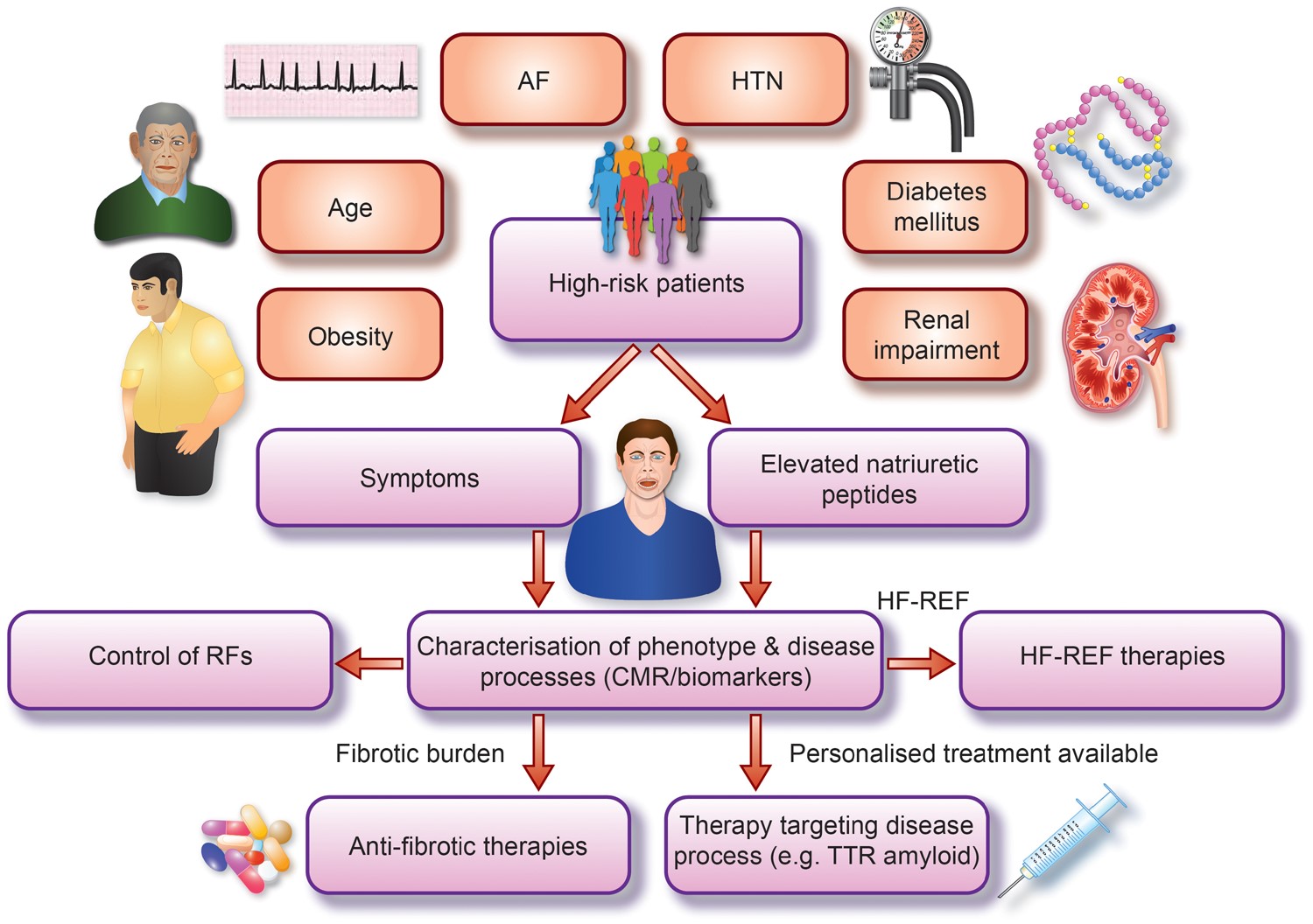 Фибрилляция Предсердий
ГИПЕРТОНИЯ
ВОЗРАСТ
Сахарный Диабет
Пациенты высокого риска
ОЖИРЕНИЕ
Хроническая
Болезнь Почек
СИМПТОМЫ
УВЕЛИЧЕНИЕ НУП
КОНТРОЛЬ СИМПТОМОВ
ФЕНОТИП ХСН
ТЕРАПИЯ ХСН
АНТИФИБРОТИЧЕСКАЯ ТЕРАПИЯ
ЛЕЧЕНИЕ АМИЛОИДОЗА
Eur Heart J, Volume 40, Issue 6, 07 February 2019, Pages 539–541, https://doi.org/10.1093/eurheartj/ehy876
The content of this slide may be subject to copyright: please see the slide notes for details.
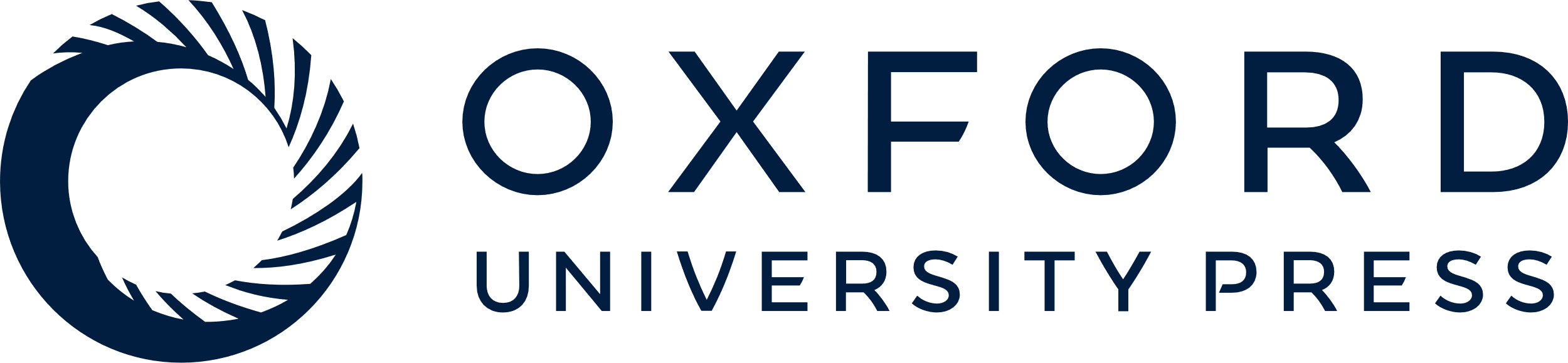 [Speaker Notes: Unless provided in the caption above, the following copyright applies to the content of this slide: © Crown copyright 2018 This article contains public sector information licensed under the Open Government Licence v3.0 (http://www.nationalarchives.gov.uk/doc/open-government-licence/version/3/)]
Выявление СЕРДЕЧНОЙ НЕДОСТАТОЧНОСТИ  на уровне первичного звена
Выявление СН на уровне первичного звена
Критерии постановки диагноза ХСН
Для постановки диагноза ХСН необходимо наличие следующих критериев:
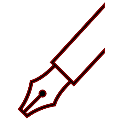 Характерные симптомы;
Подтверждающие их наличие клинические признаки (в сомнительных случаях реакция на мочегонную терапию);
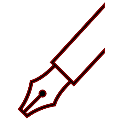 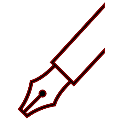 Доказательства наличия систолической и/или диастолической дисфункции;
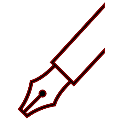 Определение натрийуретических пептидов (для исключения диагноза ХСН).
Хроническая сердечная недостаточность. Клинические рекомендации 2020. Российский кардиологический журнал. 2020;25(11):4083. doi:10.15829/1560-4071-2020-4083 .
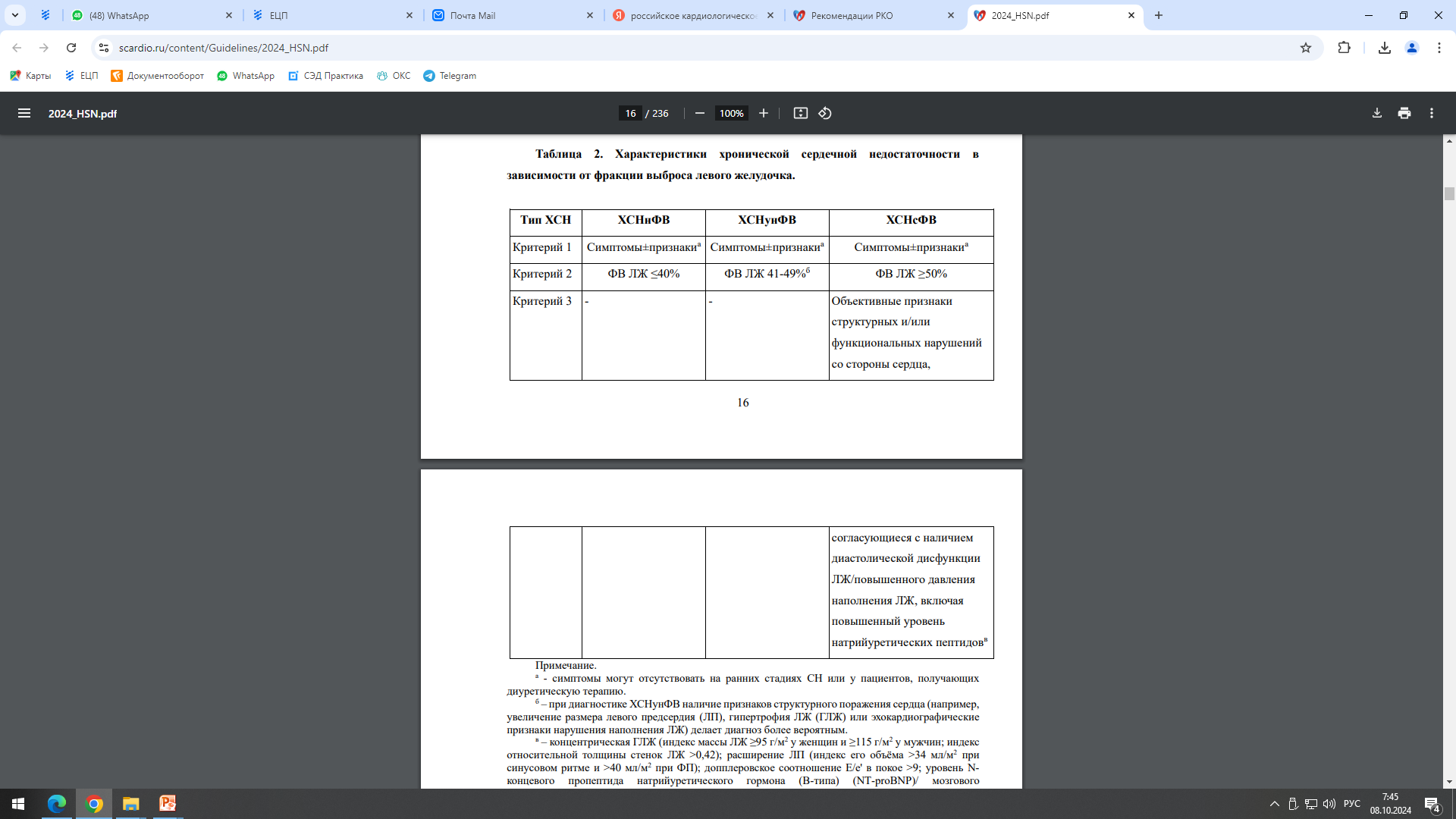 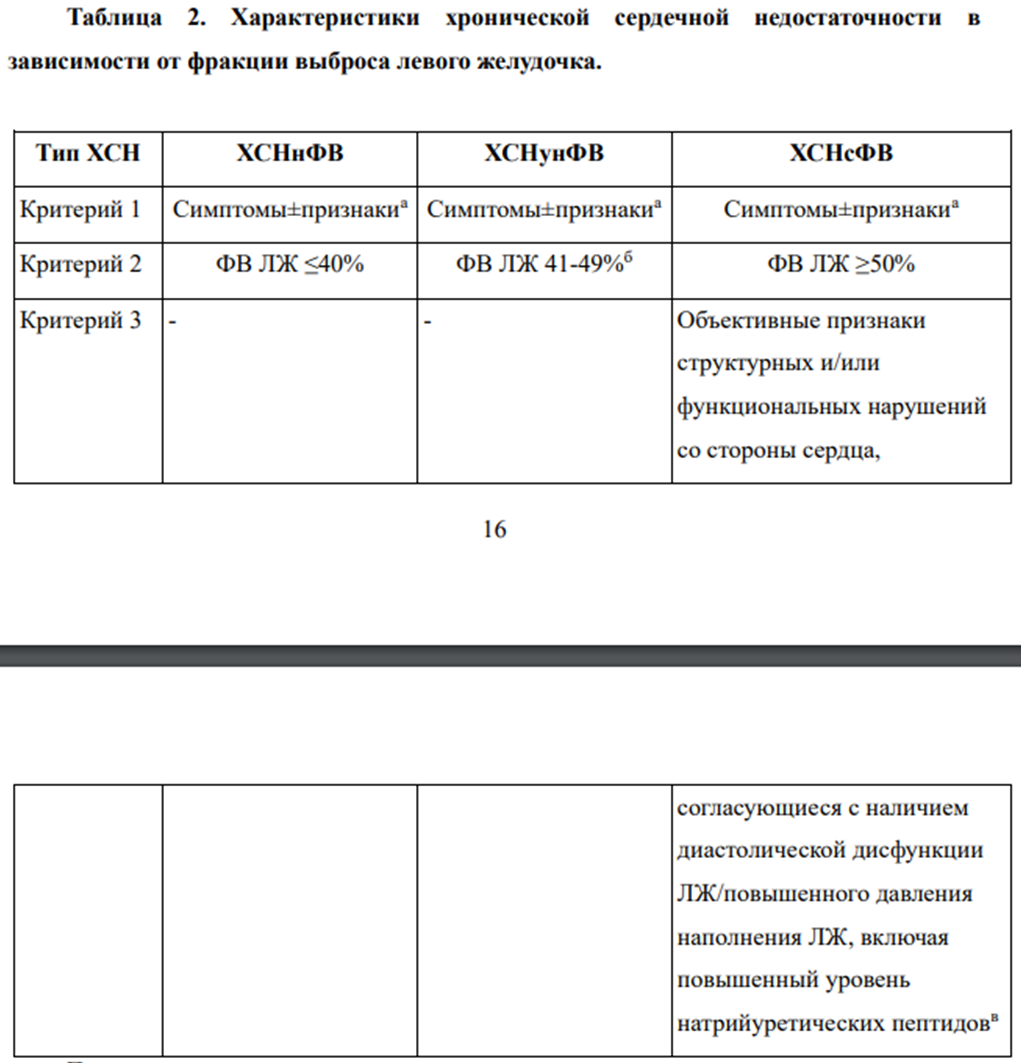 КЛИНИЧЕСКИЕ РЕКОМЕНДАЦИИ РКО 2024
Критерии постановки диагноза ХСН
Для постановки диагноза ХСН необходимо наличие следующих критериев:
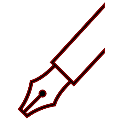 Характерные симптомы;
Подтверждающие их наличие клинические признаки (в сомнительных случаях реакция на мочегонную терапию);
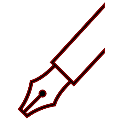 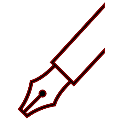 Доказательства наличия систолической и/или диастолической дисфункции;
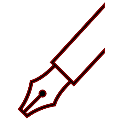 Определение натрийуретических пептидов (для исключения диагноза ХСН).
Хроническая сердечная недостаточность. Клинические рекомендации 2020. Российский кардиологический журнал. 2020;25(11):4083. doi:10.15829/1560-4071-2020-4083 .
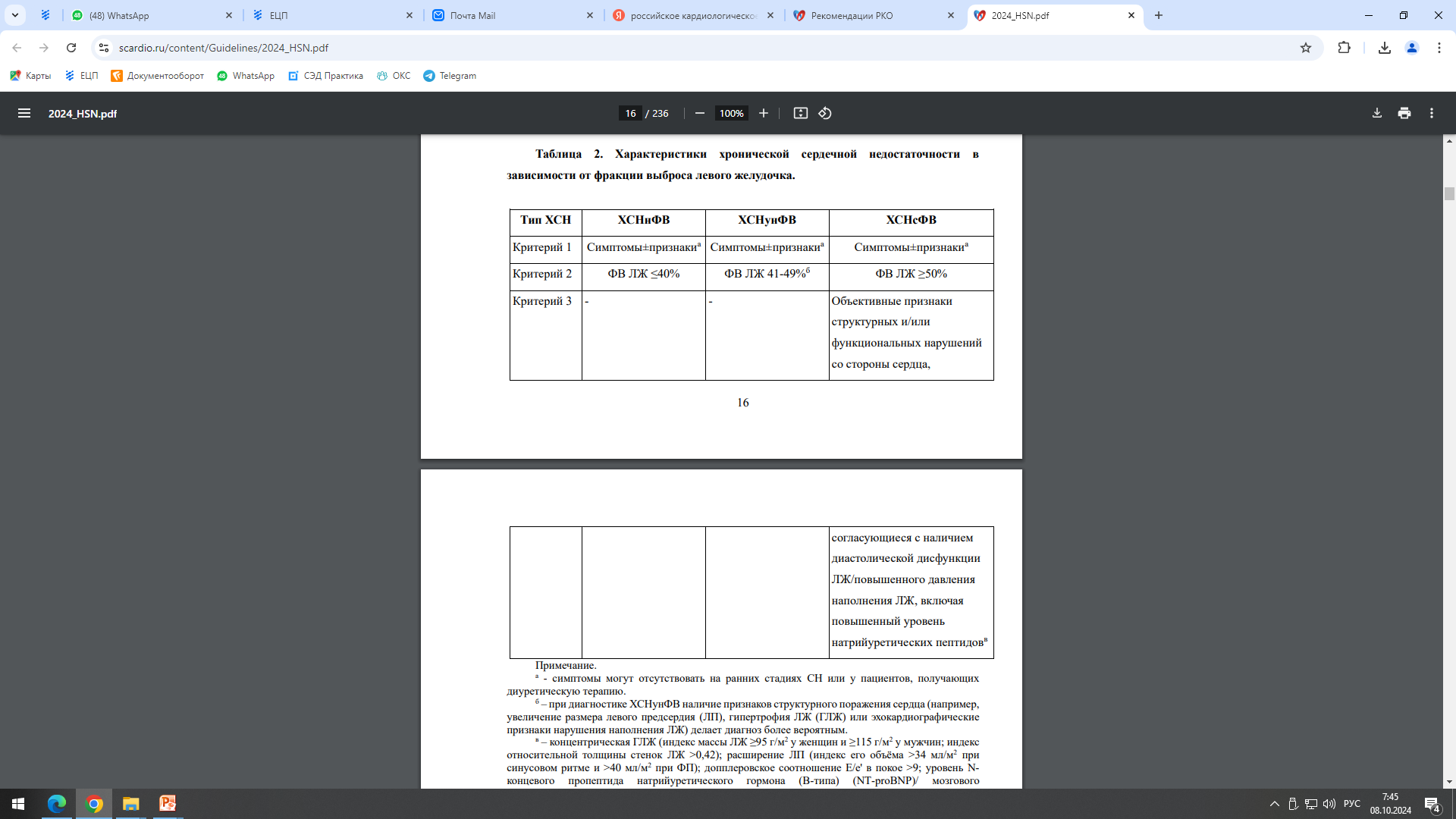 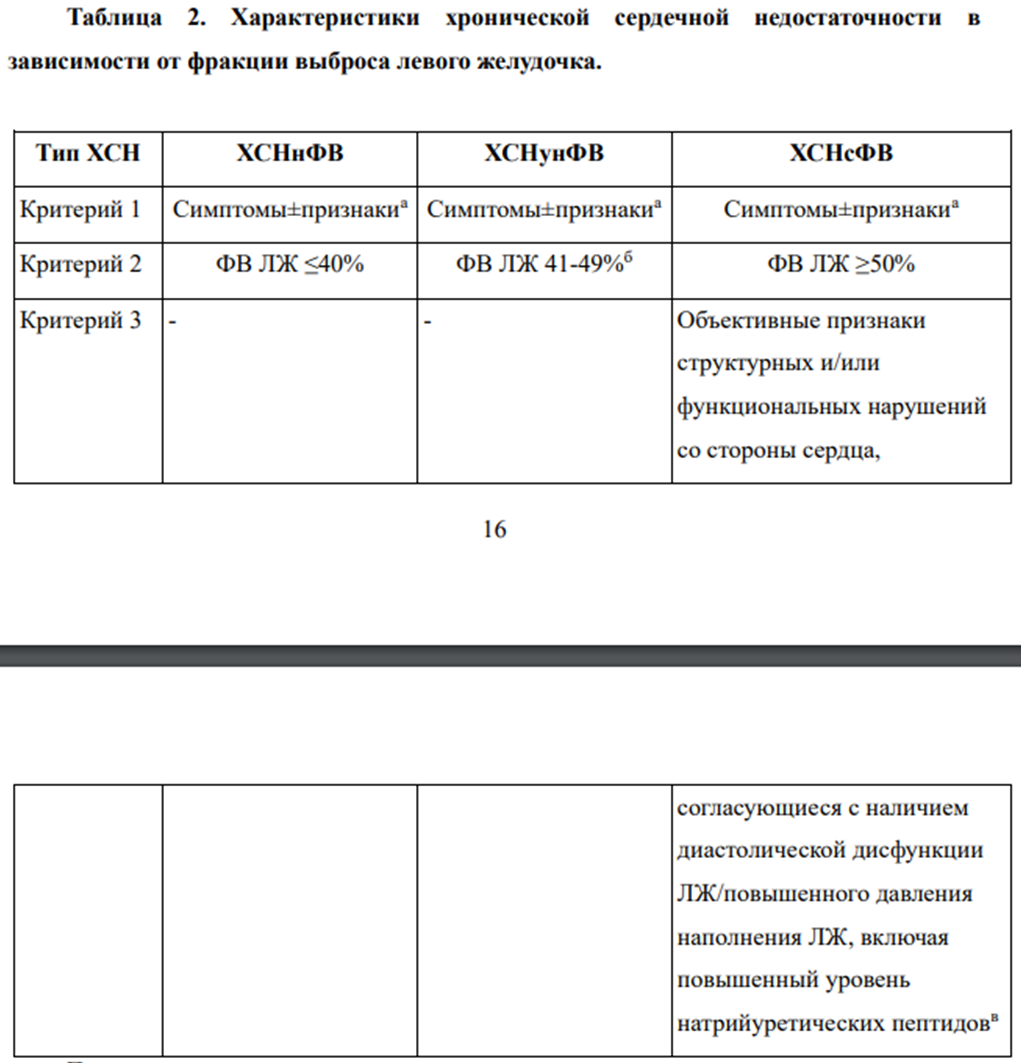 КЛИНИЧЕСКИЕ РЕКОМЕНДАЦИИ РКО 2024
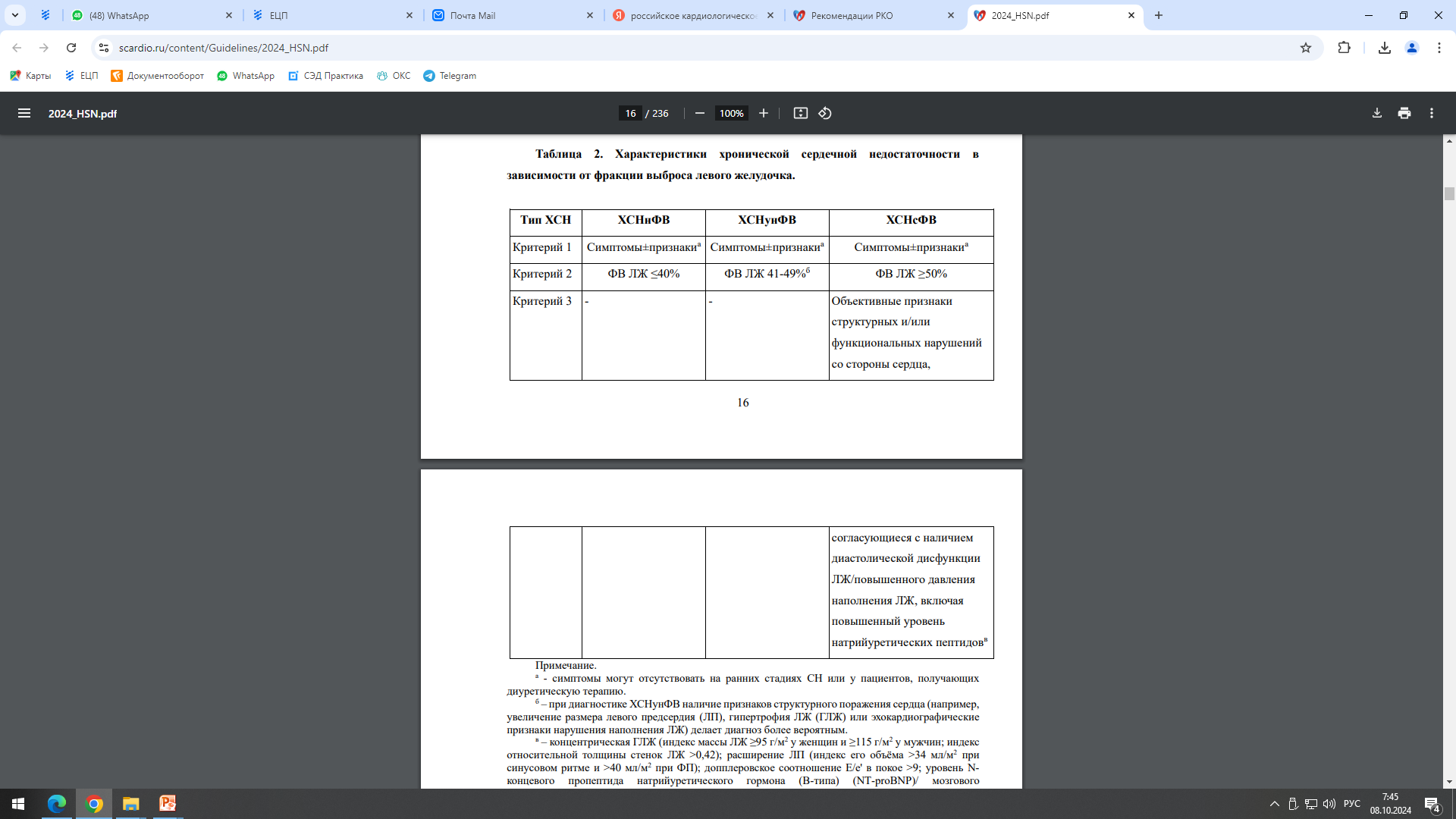 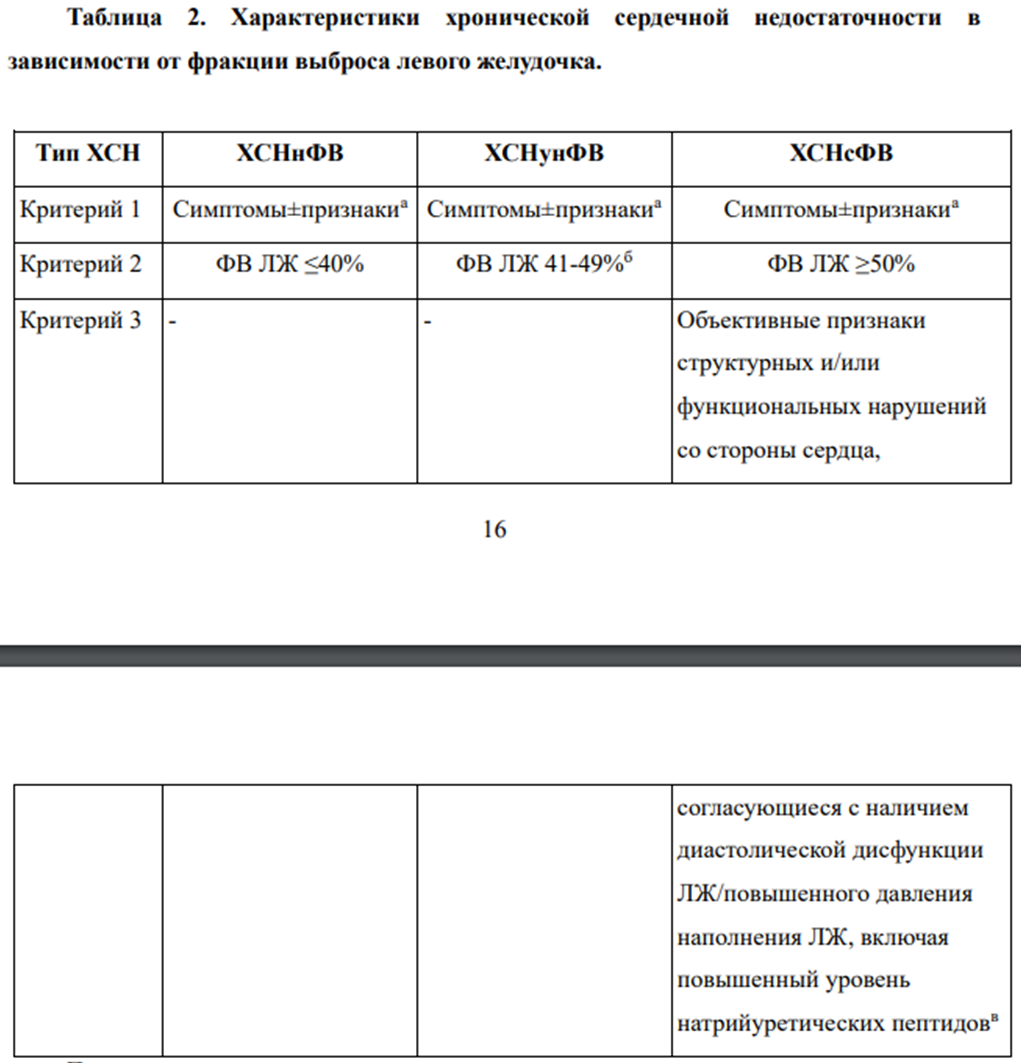 КЛИНИЧЕСКИЕ РЕКОМЕНДАЦИИ РКО 2024
Структурные и функциональные нарушения, ассоциирующиеся с диастолической дисфункцией\повышением давления наполнения ЛЖ:
ИСПОЛЬЗОВАНИЕ ПОРОГОВЫХ УРОВНЕЙ  BNP на  50% НИЖЕ    у  ПАЦИЕНТОВ с  ИМТ>30 КГ\М2
ЗНАЧЕНИЯ <50 пг\мл ПОЗВОЛЯЮТ ИСКЛЮЧИТЬ НАЛИЧИЕ  ХСН при  ОЖИРЕНИИ
В заявлении о клиническом консенсусе Ассоциации ESC по 
сердечной недостаточности в 2023 году были предложены возрастные ограничения 
NT-proBNP  для диагностики СН:

 NT-proBNP ≥ 450 пг / мл для пациентов моложе 50 лет; 

NT-proBNP ≥ 900 пг / мл для лиц в возрасте от 50 до 75 лет;
 
и NT-proBNP ≥ 1800 пг / мл для пациентов старше 75 лет
Немедикаментозная терапия ХСН
КОНТРОЛЬ ФАКТОРОВ РИСКА: лечение гипертонии, диабета, дислипидемии, отказ от курения и алкоголя, регулярные низкоинтенсивные аэробные упражнения 
 ОБУЧЕНИЕ ПАЦИЕНТОВ: ограничение потребления соли  и общего потребления жидкости, следить за весом, коррекция приема лекарств, как диуретики, инструкции, когда и как обращаться к врачу для предотвращения госпитализации
Лечение анемии, заболеваний Щитовидной железы, почечной недостаточности, инфекции, контроль приема лекарств.
МЕДИКАМЕНТОЗНОЕ ЛЕЧЕНИЕ ХСН
Лечение СНнФВЛЖ (< 40%) и СНпрФВЛЖ(41-49%)
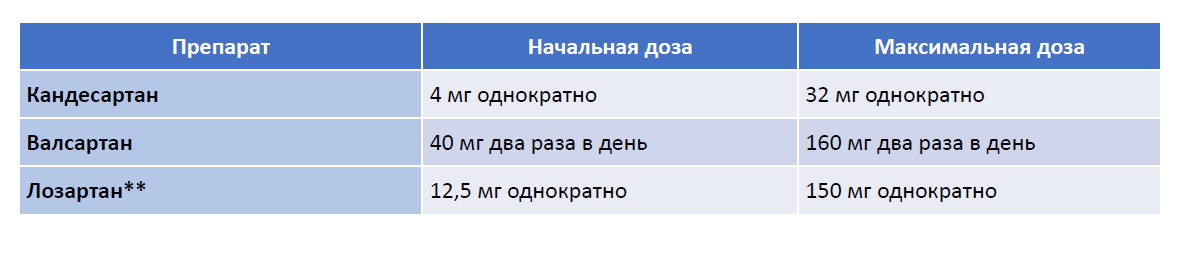 Лечение СНнФВЛЖ (< 40%) и СНпрФВЛЖ(41-49%)
Лечение СНнФВЛЖ (< 40%) и СНпрФВЛЖ(41-49%)
Лечение СНнФВЛЖ (< 40%) и СНпрФВЛЖ(41-49%)
Лечение СНнФВЛЖ (< 40%) и СНпрФВЛЖ(41-49%)
Лечение СН сохраненной ФВЛЖ(>50%)
ДИУРЕТИКИ
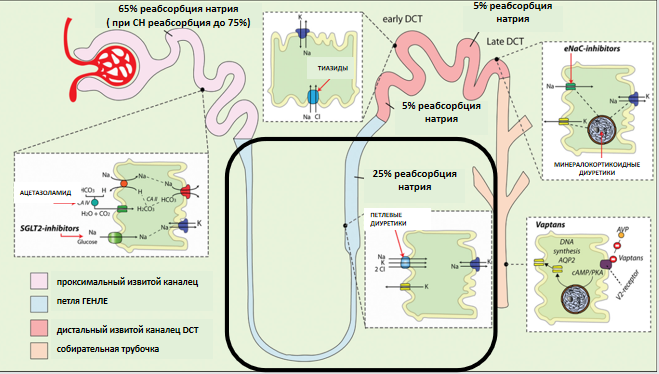 ПЕРВАЯ ЛИНИЯ ЛЕЧЕНИЯ ГИПЕРВОЛЕМИИ!!!
ОРГАНИЗАЦИЯ РАБОТЫ МЕДИЦИНСКОЙ 
СЕСТРЫ КАБИНЕТА БОЛЬНЫХ  ХСН
Медицинская сестра кабинета больных  ХСН осуществляет свои 
функциональные обязанности в  кабинете больных  ХСН, на  дому 
пациентам, подлежащим патронажу, и в кабинетах, отведенных 
для школ и групповой физической реабилитации. 
Основной функцией работы медицинской сест­ы кабинета ХСН 
является телефонный опрос больных, находящихся на диспансерном 
учете кабинета ХСН медицинской организации I уровня. 
В случае выявления при  телефонном опросе показаний для  экстренной медицинской помощи медицинская сестра должна вызвать бригаду скорой медицин-ской помощи на дом пациенту. В случае выявления показаний врачебной консультации в  течение одних суток медицинская сестра должна 
уведомить врача кабинета ХСН/в  случае фельдшерско-акушерского 
пункта (ФАП) – фельдшера о необходимости назначения актива на дом 
в течение ближайших суток. При показаниях у пациента к врачебному 
осмотру в течение ближайших трех суток медицинская сестра должна 
организовать для него консультацию у врача в кабинете ХСН, в случае 
ФАП – у фельдшера. В свою очередь, фельдшер ФАП обязан согласо-
вать возможную коррекцию терапии с врачом кабинета ХСН медицин-
ской организации I уровня, к которой прикреплен данный ФАП.
При  возникших вопросах и неясностях после телефонного опро-
са необходим визит медицинской сестры (в случае ФАП – фельдшера) 
к маломобильному пациенту в течение 1 нед. или назначение самостоя-
тельного визита пациента I–II ФК в кабинет ХСН/в ФАП.
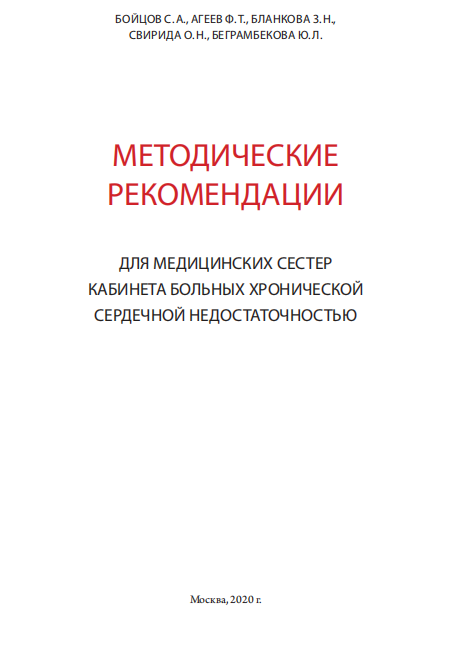 Периодичность плановых контактов медицинской сестры кабинета ХСН с пациентами
Бойцов С. А., Агеев Ф. Т., Бланкова З. Н., Свирида О. Н., Беграмбекова Ю. Л. 
МЕТОДИЧЕСКИЕ РЕКОМЕНДАЦИИ ДЛЯ МЕДИЦИНСКИХ СЕСТЕР 
КАБИНЕТА БОЛЬНЫХ ХРОНИЧЕСКОЙ СЕРДЕЧНОЙ НЕДОСТАТОЧНОСТЬЮ
Дистанционное наблюдение за пациентом с ХСН
УЧАСТНИКИ -  пациент или его законный представитель; фельдшер или м\с, прошедшие специальную подготовку
ДИСТАНЦИОННОЕ НАБЛЮДЕНИЕ  - сбор и хранение информации о состоянии пациента
ТЕЛЕФОННЫЙ КОНТАКТ -  может использоваться наряду  с очным консультированием,  особенно для пациентов с низкой мобильностью в дополнении к патронажу
Телефонный опросник медицинской сестры кабинета хронической сердечной недостаточности:
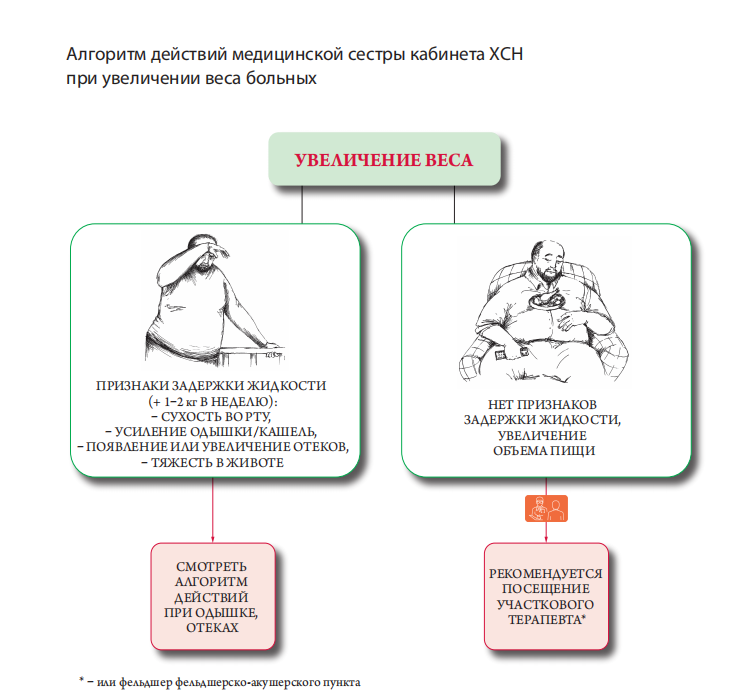 ДЕКОМПЕНСАЦИЯ !!!!
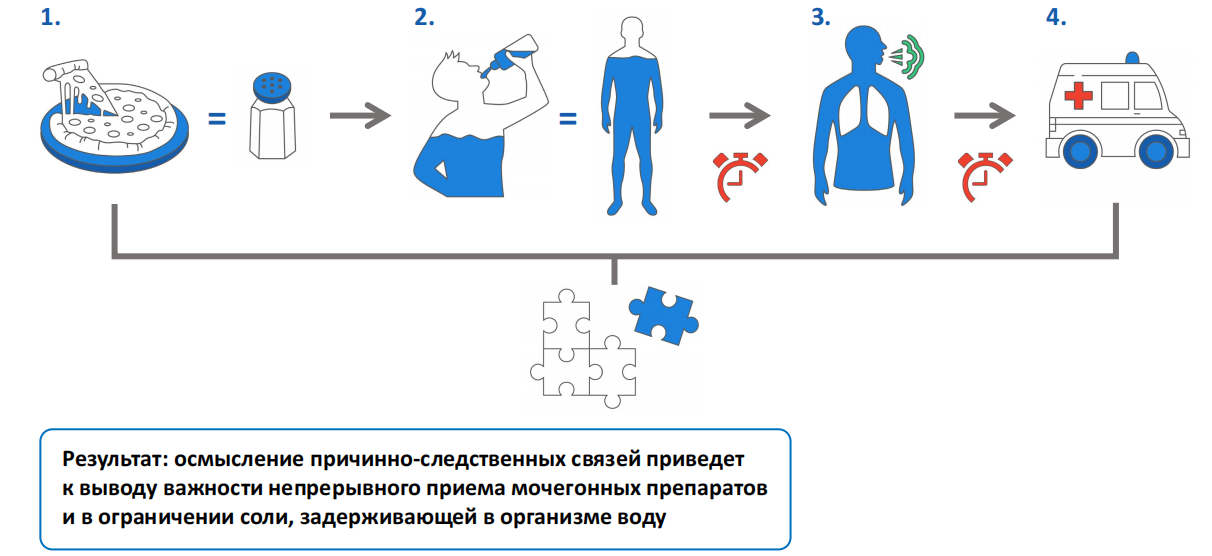 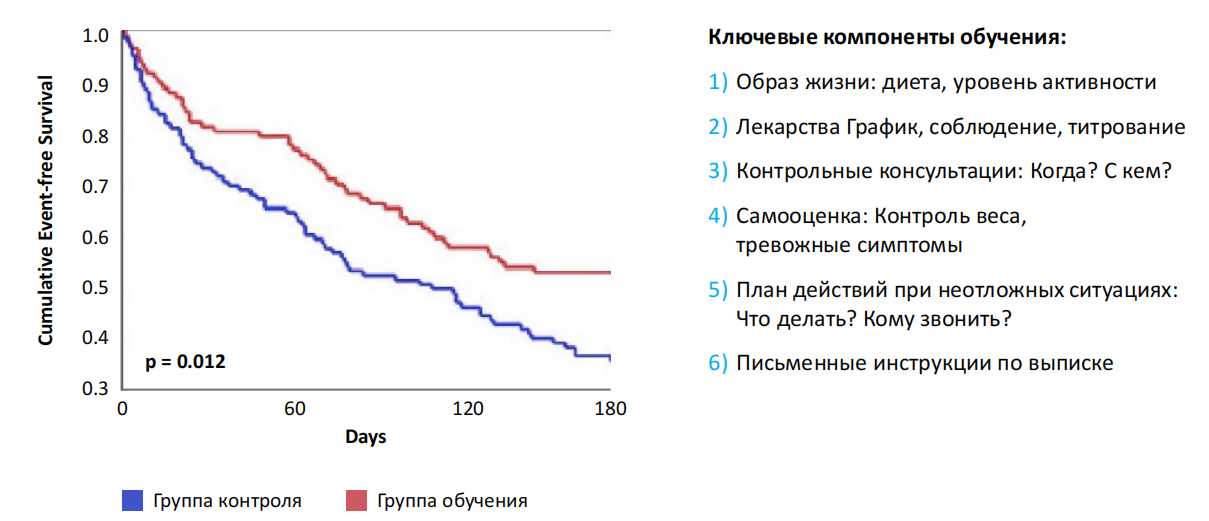 Симптомы обострения сердечной недостаточности развиваются постепенно
СПАСИБО ЗА ВНИМАНИЕ!